Parama žuvininkystės sektoriui po 2020 m.: 2021-2027 m. Europos jūrų reikalų ir žuvininkystės fondas
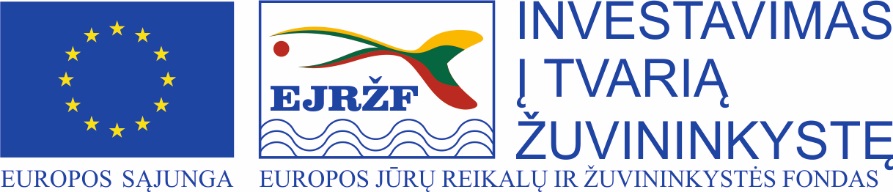 2021-2027 m. EJRŽFBendra informacija
2021-2027 m. EJRŽFBiudžetas
LT dalis
2021-2027 m. EJRŽFSupaprastinimas
2021-2027 m. EJRŽFPrioritetai
Suteikiant paramą EJRŽF lėšomis prisidedama prie Sąjungos aplinkos apsaugos ir klimato kaitos švelninimo ir prisitaikymo prie jos tikslų įgyvendinimo.
2021-2027 m. EJRŽFSupaprastinimas. Sąlygos ir apribojimai
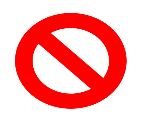 2021-2027 m. EJRŽFSupaprastinimas. Sąlygos ir apribojimai
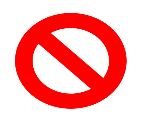 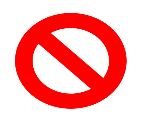 2021-2027 m. EJRŽF1 prioritetas Darnios žuvininkystės skatinimas ir jūrų biologinių išteklių išsaugojimas
(!) LT pozicija: dauguma siūlomų reikalavimų ir sąlygų yra identiškos ankstesniais paramos laikotarpiais taikytoms. LT nebuvo įgyvendintas nei vienas projektas skirtas gerinti darbo sąlygas ir saugą laive, modernizuoti variklį, ar kitaip modernizuoti laivus, nes sąlygos buvo arba neįgyvendinamos, arba per daug nepatrauklios žvejybos įmonėms. Didelė rizika, kad nebus priemonių, galinčių ženkliai prisidėti prie BŽP tikslų įgyvendinimo.
2021-2027 m. EJRŽF1 prioritetas Darnios žuvininkystės skatinimas ir jūrų biologinių išteklių išsaugojimas
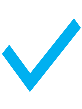 (!) LT pozicija: bent 85 proc.(nepopuliarios priemonės)
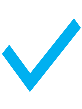 2021-2027 m. EJRŽF1 prioritetas Darnios žuvininkystės skatinimas ir jūrų biologinių išteklių išsaugojimas
(!) LT pozicija: bent 85 proc.(nepopuliarios priemonės)
(!) LT pozicija: turi būti taikoma ir vidaus vandenims; dar nevisai aišku, kokios išimtys
1 prioritetas Darnios žuvininkystės skatinimas ir jūrų biologinių išteklių išsaugojimasMažos apimties priekrantės žvejybaInvesticijos į mažos apimties priekrantės žvejybos laivus
(!) LT pozicija: ne tik priekrantės, bet ir didesniems laivams turėtų būti remiamas variklių keitimas ir modernizavimas + vidaus vandenų
(!) LT pozicija: gali atsirasti daugiau dalyvių, mažės pajamos. Galimybė įsigyti naujesnį laivą turi būti suteikta ir veikiančioms mažoms ir labai mažoms žvejybos įmonėms.
Laivuose turi būti žvejybos jūroje įranga ir jie turi būti 5–30 metų senumo
(!) LT pozicija: senesni nei 5 metų
(!) Didžiausias paramos intensyvumas – 30 proc.
(!) LT pozicija: būtina padidinti bent iki 50 proc., kadangi esant 30 proc. intensyvumui šios veiklos yra sunkiai įgyvendinamos
2021-2027 m. EJRŽF1 prioritetas Darnios žuvininkystės skatinimas ir jūrų biologinių išteklių išsaugojimasŽvejybos ir žvejybos laivynų valdymo sritis
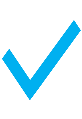 Su sąnaudomis nesusijęs finansavimas, kuris grindžiamas:
(a) sąlygų įvykdymu
(b) rezultatų pasiekimu
(!) LT pozicija: turi būti numatytos socialinės kompensacijos; sąlygos turi būti pritaikytos vidaus vandenų žvejybai
(!) LT pozicija: reikalavimas sunkiai įgyvendinamas: esant nesubalansuotumui ir kvotuojamai žvejybai, dėl kvotos trūkumo laivai neturi galimybės tiek žvejoti. Siūlome mažinti reikalaujamų dienų skaičių (180 dienų per paskutinius 3 kalendorinius metus).
2021-2027 m. EJRŽF1 prioritetas Darnios žuvininkystės skatinimas ir jūrų biologinių išteklių išsaugojimasŽvejybos ir žvejybos laivynų valdymo sritis
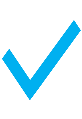 Su sąnaudomis nesusijęs finansavimas, kuris grindžiamas:
(a) sąlygų įvykdymu
(b) rezultatų pasiekimu
2021-2027 m. EJRŽF1 prioritetas Darnios žuvininkystės skatinimas ir jūrų biologinių išteklių išsaugojimasŽvejybos ir žvejybos laivynų valdymas
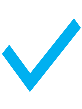 2021-2027 m. EJRŽF1 prioritetas Darnios žuvininkystės skatinimas ir jūrų biologinių išteklių išsaugojimas
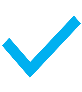 R. (ES) Nr. 1380/2013 7 straipsnio 1 d.
daugiamečiai planai (a); išteklių išsaugojimo ir tausaus naudojimo tikslų nustatymas ir susijusios priemonės, kuriomis siekiama kuo labiau sumažinti žvejybos poveikį jūrų aplinkai (b); žvejybos laivų žvejybos pajėgumų pritaikymo prie turimų žvejybos galimybių priemonės (c); priemonės, kurios yra būtinos, siekiant laikytis įsipareigojimų pagal Sąjungos aplinkosaugos srities teisės aktus (j)
(!) LT pozicija: įtraukti taip pat susitarimo arba protokolo neatnaujinimą
(!) LT pozicija: turi būti numatyta, kad kompensuoti laikiną žvejybos nutraukimą galima būtų atsižvelgiant ir į nacionalinius teisės aktus dėl žvejybos stabdymo
2021-2027 m. EJRŽF1 prioritetas Darnios žuvininkystės skatinimas ir jūrų biologinių išteklių išsaugojimas
(!) LT pozicija: norint įvertinti sąlygos įgyvendinamumą reikia patikslinimo, kas šiuo atveju yra „ nuostolis“ – patirtos sąnaudos ar mažesnės pajamos lyginant su pastaraisiais metais
2021-2027 m. EJRŽF1 prioritetas Darnios žuvininkystės skatinimas ir jūrų biologinių išteklių išsaugojimas
(!) LT pozicija: parama turi būti mokama žvejybos veiklą vykdančiai įmonei (juk jos nuostoliai ir pajamos yra sąlyga paramai gauti), bet laivo operatorius ne visada yra ir laivo savininkas. Reikalavimas dėl min žvejybos trukmės yra per griežtas - neįvertina visų aplinkybių (gal vienais metais laivas buvo remontuojamas arba galiojo draudimas žvejybai ir pan.). Siūlome, kad bent vienus metus iš trijų būtų žvejojęs bent 120 dienų.
(!) LT pozicija: neaiškus tikslas, jei čia kalbama apie kompensacijas samdomiems darbuotojams, tai ar jiems išmokėti atlyginimai prastovos metu nėra sąnaudų dalis, už kurią ir kompensuojama žvejybos įmonei? Perteklinė administracinė našta kiekvienam darbuotojui kreiptis atskirai ir jų paraiškas administruoti kaip atskirus projektus. Neaišku, kodėl samdomo darbuotojo teisė gauti kompensaciją priklauso dar ir nuo to, ar jis įsidarbino laive ne mažiau kaip prieš 3 metus.
2021-2027 m. EJRŽF1 prioritetas Darnios žuvininkystės skatinimas ir jūrų biologinių išteklių išsaugojimas
(!) LT pozicija: paramos skyrimo laikotarpis turi būti išplėstas (iki 12 mėn.)
2021-2027 m. EJRŽF1 prioritetas Darnios žuvininkystės skatinimas ir jūrų biologinių išteklių išsaugojimas
(!) LT pozicija: būtina papildyti kompensacijomis už saugomų žinduolių ir paukščių padarytą žalą
2021-2027 m. EJRŽF2 prioritetas Indėlis į aprūpinimą maistu Sąjungoje konkurencingos ir tvarios akvakultūros ir rinkų priemonėmis
(!) LT pozicija: finansinių instrumentų naudojimas turėtų būti ne privalomas, o pasirenkamas. Finansiniai instrumentai neturi būti vienintelė galima paramos forma. Neatitikus sąlygų finansiniams instrumentams taikyti (BNR) gali būti, kad parama nebus teikiama visai.
2021-2027 m. EJRŽF2 prioritetas Indėlis į aprūpinimą maistu Sąjungoje konkurencingos ir tvarios akvakultūros ir rinkų priemonėmis
2021-2027 m. EJRŽF2 prioritetas Indėlis į aprūpinimą maistu Sąjungoje konkurencingos ir tvarios akvakultūros ir rinkų priemonėmis
(!) LT pozicija: Finansinius instrumentus privalomai taikyti tik didelėms įmonėms, o mažoms ir vidutinėms pasirinktinai galėtų būti taikomos ir kitokios finansavimo formos.
2021-2027 m. EJRŽF3 prioritetas Sąlygų tvariai mėlynajai ekonomikai augti ir pakrantės bendruomenėms klestėti sudarymas
2021-2027 m. EJRŽF3 prioritetas Sąlygų tvariai mėlynajai ekonomikai augti ir pakrantės bendruomenėms klestėti sudarymas
2021-2027 m. EJRŽF4 prioritetas Tarptautinio vandenynų valdymo stiprinimas ir jūrų bei vandenynų saugos, saugumo, švaros ir tvaraus valdymo galimybių užtikrinimas
Ačiū už dėmesį
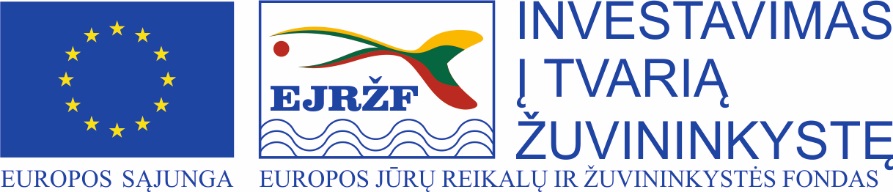